Regional Variation and the L2 Acquisition of Variable Spanish Perfective Marking
Sara Zahler and Melissa Whatley
Indiana University and the University of Georgia
HLS 2017
1
Introduction
Spanish has three forms used to express the past
Imperfect: 
Imperfective aspect; refers to an unbounded past time event
Corría mucho cuando era adolescente. (I ran a lot when I was an adolescent)
Preterit:
Perfective aspect, refers to a bounded past time event
Corrí un maratón el año pasado. ( I ran a marathon last year)
Present perfect (PP):
Refers to two temporal points, one in the past and one in the present, and the relationship between them
Nunca he corrido un maratón. (I’ve never run a marathon).
2
The Spanish PP
Perfect forms in Romance are in a process of grammaticalization
Perfect  perfective
Can result in language and dialect differentiation
Loss of preterit in spoken French
PP in Peninsular Spanish
Default past form
Hot news perfective
Hodiernal perfective
Even has extended to some pre-hodiernal contexts
PP in Latin America Spanish
Ongoing past event
Specialized uses
Bybee et al., 1994; Brugger, 2001; Comrie, 1976; Holmes & Balukas, 2011; Howe, 2006, 2013; Howe & Schwenter, 2003, 2008; Schwenter 1994a, 1994b; Schwenter & Torres Cacoullos, 2008; Serrano, 1994
3
Previous research
These differences between dialects can be quantitatively predicted via coding for a range of factors of co-occurrence.

Plurality of direct object	Time of action
Clause type	Sequencing
Foregrounding	Temporal adverbial
Polarity	Aspectual class
Dumont (2013); Howe (2006, 2013); Howe & Schwenter (2003, 2008); Holmes & Balukas (2011); Schwenter & Torres Cacoullos (2008); Rodríguez Louro (2009); Rodríguez Louro & Yupanqui (2011)
4
[Speaker Notes: Temporal reference (today or a year ago)
Temporal adverbials (presence or absence)
Aspectual class of the verb (telic vs. atelic)
Sequencing in narratives (sequenced or not sequenced)]
Constraints on PP use
Time of Action
Hodiernal 
PP favored in Spain, disfavored in Latin America
Pre-hodiernal 
Preterit favored
Temporal adverbial
Presence of adverbial
Absence of adverbial
PP favored
No dialect differences
Dumont (2013); Howe (2006, 2013); Howe & Schwenter (2003, 2008); Holmes & Balukas (2011); Schwenter & Torres Cacoullos (2008); Rodríguez Louro (2009); Rodríguez Louro & Yupanqui (2011)
5
Constraints on PP use
Aspectual verb class
Durative
PP favored in Peruvian, Mexican Spanish, no effect for Spain, Argentina
Telic
Preterit favored
Sequencing
In a sequence of actions
Non-sequenced
PP favored in Peruvian Spanish, unsure for other dialects
Dumont (2013); Howe (2006, 2013); Howe & Schwenter (2003, 2008); Holmes & Balukas (2011); Schwenter & Torres Cacoullos (2008); Rodríguez Louro (2009); Rodríguez Louro & Yupanqui (2011)
6
Summary of native speaker (NS) research
Dialectal variation between rates of PP use across varieties of Spanish
Differences in constraints on variation across varieties of Spanish
Do learners who study abroad and come into contact with differing varieties of Spanish adopt these regional patterns of variation?
7
Research on L2 acquisition of perfective marking
8
Previous L2 research on regional perfective marking
Geeslin, García-Amaya, Hasler-Barker, Henriksen & Killam (2012)
Leon, Spain
Learners approached regional norm for rate of PP selection
Learners acquired and approached regional norm for effect of time of action
Learners “lost” constraint of telicity (not sig. for NSs)
9
Previous L2 research on regional perfective marking
Geeslin, Fafulas & Kanwit (2013)
Valencia, Spain
Learners approached Valencian rate of PP selection (increase)
Learners acquired constraint of time of action
Favored in hodiernal and indeterminate contexts
Learners did not acquire constraint of telicity (sig. for NSs)
San Luis Potosi, Mexico
Learners diverged from Mexican rate of PP (increase)
Learners acquired constraint of time of action
Favored in before yesterday and undetermined
Learners acquired constraint of repetition (not sig. for NSs)
10
Previous L2 research on regional perfective marking
Linford (2016)
Madrid, Spain
Learners diverged from Madrid rate of PP selection (increase)
Learners acquired constraint of time of action
Favored in hodiernal, disfavored in yesterday and before yesterday
Object plurality effect increased (not sig for NSs)
Los Caballeros, DR
Learners approached DR rate of PP selection (decrease)
Learners acquired neither constraints (neither were significant for NSs)
11
Summary of L2 research
For perfective marking, learners generally appear to approach regional NS norms in terms of some constraints
Time of action
However, learners also diverge from regional NSs norms
Do not acquire some significant constraints
Acquire non-significant constraints
Mixed results for rates of PP
Are these changes developmental? Do they only acquire some regional NS constraints? Do they follow developmental patterns for other factors? What changes do we see across (apparent) time in at-home (AH) learners?
12
The current study
13
Research Questions
Do learners who are exposed to different regional varieties of Spanish in their SA environments exhibit different variable perfective marking patterns? If so, do these patterns approximate those of the native speakers in their respective learning environment?
Learners and NSs in León, Spain and Viña del Mar, Chile
Do learners who are exposed to different regional varieties of Spanish in their SA environments exhibit variable perfective marking patterns similar to learners in the AH context in spite of their exposure over the course of SA?
Learners from 3rd, 4th, and 5th semester, as well as 3rd  year Spanish courses
NSs residing in the U.S. from a variety of backgrounds
14
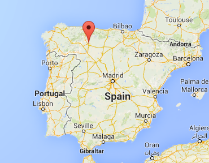 Method
Participants
Viña del Mar, Chile
Learners N=17
Native speakers N=7
León, Spain
Learners N=27
Native speakers N=5
At home context
3rd semester N=20
4th semester N=20
5th semester N=17
3rd year Intro to Hispanic Linguistics N=20
Native speakers N=12
Tasks
Background questionnaire
25-item proficiency test
Written Contextualized Questionnaire (WCT)
SA learners completed this at the beginning (Time 1) and at the end (Time 2) of study abroad; native speakers and AH students completed once
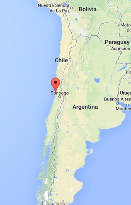 15
Written contextualized task (WCT)
32 contexts in which learners must select between a preterit or present perfect form
Variables manipulated:
Time of action (today/a year ago)
Lexical aspectual class (telic/activity/state)
Sequencing of action (sequence/no sequence)
Temporal adverbial modification (presence/absence)
Other variables shown to influence perfective use among native speakers controlled (e.g. ya never included; no priming; always 3rd person singular, etc.)
16
[Speaker Notes: Preterit and present perfect were never used outside of the test items on the task. All other verbs were in the present or imperfect tenses]
WCT: Sample Item
Hace un año […]. Esa mañana, después de comer, Jorge (3) hizo/ha hecho la maleta -- ¡Una tarea que siempre es bien difícil!
(A year ago […]. That morning, after eating, George (3) packed/has packed his suitcase – A task that’s always very difficult!)

Coding: Telic; A year ago; Sequence; Presence of a temporal adverb
17
The Study Abroad Learning Context
6-week-long study abroad
Academic courses
Spain: Conversation and Composition, Linguistics, Grammar, Culture
Chile: Linguistics, Grammar, Culture
Host families
Extracurricular activities and excursions
18
Analysis
Proficiency scores
Rates of PP and Preterit selection
Regression with participant-level fixed effects (to account for multiple observations per participant) using Stata
Predictor variables
Time of action
Lexical aspectual class
Sequencing of action
Temporal adverbial modification
19
Results
20
Proficiency
Proficiency test was 25-items
21
Distribution of past forms selected
22
Regression Results: Study Abroad Context
Differences between native speaker groups: Time of action
24
[Speaker Notes: For all NS groups, the PP is basically non-existent in Year Ago contexts. 

On the other hand, for today contexts, the PP occurs approximately 30% of the time, whereas for NSs, it occurs nearly 50% of the time. This represents one difference that may be reflected in our learners’ distribution of PP and Pret. At the end of SA, we may expect Spain learners to use the PP more in today contexts than the Chile learners. Let’s turn to the Chile groups first.]
Chilean groups: Time of action
25
[Speaker Notes: For Chilean learners we see a 3.4% drop in PP use in Today contexts, but an 8.6% drop in A year ago contexts. 
We see that the Chilean learners more toward the AH and Chilean NS norms by reducing their use of PP in both contexts, but more so in A year ago contexts.]
Spain groups: Time of action
26
[Speaker Notes: For Spain Learners we see a drop in 9% for PP usage in Today reference. This drop is 18% in A Year Ago contexts.

They drop in both today and a year ago contexts, like the Chile NSs despite different NS norms. In fact, the Spain learners pattern more like the AH NSs at the end of SA rather than the Spain NSs.]
AH groups: Time of action
27
[Speaker Notes: When looking at the AH groups, recall that our Chilean and Spain native speakers were at approximately the same proficiency, maybe slightly more proficient than 3rd year learners in the AH context. What we see is that they continue the trend of lessening PP use in both today and year ago contexts, although this decrease is more dramatic in AH contexts. Overall, it appears that for Temporal reference, both the Chilean and Spain learners follow the developmental trend found for AH learners and approach the AH native speaker norm.]
Differences between native speaker groups: Sequence
28
[Speaker Notes: Moving to the constraint of sequence, we see that again Chilean and AH NSs are more similar, while the Spain NSs differ. 

In all 3 groups, more PP is selected in non-sequenced contexts than sequenced contexts. However, For the Spain NSs, PP is used more in non-sequence events than for the Chile and AH NSs. Similarly, they also select more  PP in sequenced actions, which does not occur as frequently for the Chile or AH NSs.

Thus, it appears that sequencing provides another difference between the Spain variety and the Chile/AH variety and that this may affect learners development.]
Chilean groups: Sequence
29
[Speaker Notes: For Chilean learners, between Time 1 and Time 2 we see a 3 percentage point drop in use of PP in non-sequenced actions, and a 9% drop in PP use in sequence activities.

For the Chilean learners, we see that they approach the native and AH NSs.]
Spain groups: Sequence
30
[Speaker Notes: At Time 1, Spain learners use more PP in both sequenced and non-sequenced events than the Spain NSs. To become more like the Spain NSs, they must lower their use of PP in both contexts. 
They do in fact do this. Spain learners decrease their use of PP with non-sequenced events by 12.5%. Similarly, they decrease their use of PP in sequenced events by nearly 11%. However, they surpass the Spain NSs and now produce less PP in each context than the Spain NSs. In fact, their rates of PP in both contexts are more similar to the AH NSs than the Spain NSs, suggesting that they are continuing to the AH native speaker norm and that this change is developmental, rather than due to the influence of the regional NS variety. Coupled with the fact that they lower their rates of PP to below those of the Spain NSs, and approach the AH NSs rates, it may be that their changes while abroad are, in fact, more developmental.]
AH groups: Sequence
31
[Speaker Notes: Other than 3rd semester learners, AH learners do not distinguish between sequenced and non-sequenced events, overusing PP in both contexts. 

This is similar to the Chile learners at the beginning of SA for whom this factor is also not significant. Similarly, for the Spain learners, although this factor is significant, it’s effect is not as strong as at the end of study abroad. It may be that AH learners acquire this constraint at higher proficiencies. Recall that our AH learners were lower proficiency than the Spain and Chile learners, except for in 3rd year (where they were only slightly less proficient).]
Discussion
32
Summary of Results
Do learners who are exposed to different regional varieties of Spanish exhibit different variable perfective marking patterns? 
Learner groups were already different before SA
Sequence was significant for the Spain learners, but not the Chile learners
However, the Chile learners’ distribution of PP was similar to the Spain learners. 
Nevertheless, learners developed similarly
The effect of sequence became significant (Chile) or increased in effect (Spain) over the course of study abroad.
33
Summary of Results
If so, do these patterns approximate those of the native speakers in their respective learning environment?
Rates: No
Both Chile and Spain learners over-selected PP at the start of study abroad
Both Chile and Spain learners decreased their rate of PP selection during SA moving toward the Chilean/AH rates. 
The Spain learners overshot the Spain NS norm
34
Summary of Results
If so, do these patterns approximate those of the native speakers in their respective learning environment?
Predictor factors: Yes
Time of action and Sequence are significant for all three NS groups
Time of action significant at Time 1 and 2 for learners
Sequence strengthens across time
Directions of effect: No
Time of Action: Spain learners do not increase their selection of PP in hodiernal contexts
Sequence: Spain learners reduce their selection of PP in non-sequenced events
Move toward the AH norm
35
Summary of Results
If so, do these patterns approximate those of the native speakers in their respective learning environment?
Interpretation: Both SA groups are following a similar developmental path despite different regional input
Chilean learners  Chilean/AH NSs
Spain learners  AH NSs
36
Comparison with other studies
Rates
Learners in León reduce their rates of PP selection (Geeslin et al., 2012; Our study)
Did not lower past NS rates, but lower proficiency
Learners in Madrid and Valencia, Spain increased their rate of PP (Geeslin et al., 2013; Linford, 2016)
However..
Differences in task options
Preterit, PP, or both in Geeslin et al. (2013). Rate of preterit selection did not lower.
PP selected at a much higher rate in Valencia, Spain (41.4%) (Geeslin et al., 2013)
37
[Speaker Notes: Leon learners in the first study were at a lower proficiency than our learners (8.24 at Time 1 v. 12.96). They may be approximating NS norms in the AH environment, but haven’t gotten that far yet. Our AH data shows that learners overuse the PP at lower levels and then must decrease their rate of selection across time. The results from Geeslin et al. (2012) do not contradict this.]
Comparison with other studies
Constraints
Time of action
Learners approximated regional NS norms in other studies (Geeslin et al., 2012; Geeslin et al., 2013; Linford, 2016)
Why don’t ours?
Sequence
Not considered in other L2 SA studies
38
[Speaker Notes: Leon learners in the first study were at a lower proficiency than our learners (8.24 at Time 1 v. 12.96). They may be approximating NS norms in the AH environment, but haven’t gotten that far yet. Our AH data shows that learners overuse the PP at lower levels and then must decrease their rate of selection across time. The results from Geeslin et al. (2012) do not contradict this.]
What accounts for these differences?
Differences in the regional norms/factors studied
Hodiernal reference
Valencia NSs: 91% (Geeslin et al., 2013)
Mexico NSs: 15% (Geeslin et al., 2013)
Leon NSs: 48.4% (Geeslin et al., 2012); 48.7% (Our study)
Chile NSs: 29.5% (Our study)
AH NSs: 30.1% (Our study)
Before yesterday reference
Mexican NSs: 35% (Geeslin et al., 2013)
Valencia, Spain NSs: 9% (Geeslin et al., 2013)
DR NSs: 7.6% (Linford, 2016)
Madrid, Spain NSs: 6.2% (Linford, 2016)
39
[Speaker Notes: It may be that learners in Geeslin et al., 2013 developed differently with regard to hodiernal and before yesterday reference because there were differences with these dialects that were drastic enough from the majority of dialects with which they come into context. 

Maybe in most dialects, PP is favored in hodiernal reference somewhat (like in Leon, Chile and AH as seen above). But in Valencia, Spain and Mexico, these dialects diverge enough from the norm that it is salient to learners. The PP is particularly favored in hodiernal reference in Valencia and is disfavored in Mexico. 

Similarly, maybe in most dialects, PP is strongly disfavored in before yesterday reference. However, in Mexican Spain, it is favored (compared to Mexican overall rates of PP- 22%) and is a drastic enough difference, that it is salient for learners.]
Conclusion
Diverging results between our study and previous studies regarding the acquisition of regional variation may be due to…
Differences in the regional varieties studies
It may be that varieties that differ drastically from the AH input may be more salient to learners
Factors studied
The same factors should be considered across a range of Spanish varieties to facilitate comparison
Differences in proficiency
Differences in SA groups at the start of SA
Geeslin et al. (2013), Linford (2016)
Lack of AH comparison
NSs in the AH environment favor PP in hodiernal reference and AH learners acquire this constraint as well
40
Future steps
Examine higher levels of AH students
4th year
Graduate students
It may be that learners at these levels also acquire sequence as a constraint on variation
Complete this study with students studying abroad in regions where there is more distinction in patterns of variation
Valencia, Spain
Mexico
Buenos Aires, Argentina
41
Thank you!
Special thanks to Drs. Sonia Barnes, Kimberly Geeslin, Chad Howe, and Scott Schwenter for their input on this project at various stages, to Stephanie Goetz, former Managing Director of the Indiana University Honors Program in Foreign Languages, for her support of this research, and to Jordan Garrett for collecting data in Chile. All remaining errors are our own.

Contact information:
Sara Zahler  szahler@indiana.edu
Melissa Whatley melwhat@uga.edu
42
Selected References
Geeslin, K., Fafulas, S. & Kanwit, M. (2013). Acquiring geographically-variable norms of use: The case of the present perfect in Mexico and Spanish. In C. Howe et al. (Eds.), Selected Proceedings of the 15th Hispanic Linguistics Symposium (pp. 205-220). Somerville, MA: Cascadilla Proceedings Project. 
Geeslin, K. L., Lorenzo, J., Hasler-Barker, M., Henriksen, N.C., Killam, J. (2012). The L2 Acquisition of Variable Past Time Reference in Spanish in Overseas Immersion Setting. In K. Geeslin & M. Díaz-Campos (Eds.), Selected Proceedings of the 14th Hispanic Linguistics Symposium (pp. 197-213). Somerville, MA: Cascadilla Proceedings Project. 
Howe, C. (2013). The Spanish Perfects: Pathways of emergent meaning [Palgrave Studies in Language Variation Series]. Basingstoke/New York: Palgrave Macmillan.
Howe, C. & Schwenter, S.A. (2008). Variable constraints on past reference in dialects of Spanish. In M. Westmoreland & J. A. Thomas (Eds.), Proceedings of the 4th Workshop on Spanish Sociolinguistics (pp. 100–108). Somerville, MA: Cascadilla Proceedings Project.
Howe, C., & Schwenter, S.A. (2003). Present perfect for preterite across Spanish dialects. In T. Sánchez & U. Horesh (Eds.), Selected Papers from NWAV 31 (pp. 61-75). University of Pennsylvania Working Papers in Linguistics 9.2.
Linford, B. (2016). The second-language development of dialect-specific morpho-syntactic variation in Spanish during study abroad. PhD dissertation, Indiana University: Bloomington. 
Schwenter, S.A. (l994a). "Hot news" and the grammaticalization of perfects. Linguistics, 32, 995-l 028.
Schwenter, S.A. (1994b). The grammaticalization of an anterior in progress: Evidence from a Peninsular Spanish dialect. Studies in Language, 18, 71-111.
Schwenter, S.A., & Torres Cacoullos, R. (2008). Defaults and indeterminacy in temporal grammaticalization: The ‘perfect’ road to perfective. Language Variation and Change, 20, 1-39.
43
Time of action
Examples:
Today:  Esta mañana, ha ido al supermercado.
Before today: Hace tres días, fue al supermercado.

In Peninsular varieties, the PP is favored in hodiernal temporal reference while the preterit is favored in pre-hodiernal 
The PP is dispreferred in hodiernal contexts in Mexican and Peruvian varieties (Howe, 2013; Schwenter & Torres Cacoullos, 2008)
44
Temporal adverbial
Examples:
Adverbial:  Esta mañana, ha ido al supermercado.
No adverbial: Ha ido al supermercado.

PP favored in indeterminate contexts (without specific reference, indicating no adverbial) in Mexican and Spain Spanish (Schwenter & Torres Cacoullos, 2008)
45
Aspectual verb class
Examples:
Durative: Ha corrido mucho hoy. 
Telic: Ha corrido un maratón.

Shown to be significant in Peruvian and Mexican varieties (Scwenter & Torres Cacoullos, 2008; Yupanqui, 2006)
Duratives favor PP; telics favor Pret
Not significant for Argentinian and Peninsular varieties (Schwenter & Torres Cacoullos, 2008; Rodríguez Louro, 2009)
46
Sequencing
Examples:
Sequence: Al llegar del supermercado, fui a correr.
Non-sequence: Fui a correr.

The PP is used in non-sequenced narratives Spanish in Peruvian Spanish. (Howe, 2006; Howe & Schwenter, 2003)
47
Argentine Spanish
Shown to have several differences from Peninsular Spanish
General distribution
6% PP for Argentinian Spanish (Rodríguez Louro, 2009)
54% PP for Madrid Spanish (Schwenter & Torres Cacoullos, 2008)
Perfect seems to have specialized uses (Howe, 2013)
Nonspecific events
e.g. Yo me he enamorado de tipos; me enamoro de tipos.
Not used with desde hace (Howe & Rodríguez Louro, 2010)
48
Perfective contexts in the current study
The task employed in the current study manipulates the following factors that have been shown to influence speakers’ use of preterit or present perfect morphology:
Temporal reference (today or a year ago)
Temporal adverbials (presence or absence)
Aspectual class of the verb (telic vs. atelic)
Sequencing in narratives (sequenced or not sequenced)
All other factors relevant in previous research, were controlled for by the task
i.e. all events were foregrounded
(e.g., Holmes & Balukas, 2011; Howe, 2006, 2013; Howe & Schwenter, 2003, 2008; Kempas, 2006; Schwenter 1994a, 1994b; Schwenter & Torres Cacoullos, 2008; Serrano, 1994).
49
Geeslin, García-Amaya, Hasler-Barker, Henriksen & Killam (2012)
33 learners studying abroad in León, Spain
PP allowed:
Beginning of study abroad (SA): 40.2%
End of SA: 34.8%
Native speakers (NSs): 29.5%
Contextualized questionnaire task
Time of action, telicity, anteriority, presence or absence of accompanying background information
Significant predictors of PP allowance
Beginning of SA: Telicity
Telic predicates favored the preterit
End of SA: Time of action
PP favored in one hour ago and today contexts
Preterit favored in one week ago and year or longer contexts
Same significant predictor as NS with same direction of effect
50
Geeslin, Fafulas & Kanwit (2013)
Contextualized questionnaire task
Time of action, telicity, and repetition
Spain and Mexico
24 learners studying abroad in Valencia, Spain 
PP allowed
Beginning of SA: 32.9%
End of SA: 41.1%
NSs: 41.4%
Significant predictors
Beginning of SA:
None
End of SA:
Temporal reference
PP favored in hodiernal and undetermined reference
Disfavored in yesterday and before yesterday
Same direction of effect as NSs. Telicity also significant for NSs, not acquired by learners
51
[Speaker Notes: So they developed differently and approached regional NS norms. However, the Mexican learners also demonstrated two changes not in line with regional NSs norms: they increased their rate of PP selection, and they acquired the constraint of repetition over the course of study abroad. Some development toward NS norms, some possible developmental changes]
Geeslin, Fafulas & Kanwit (2013)
22 learners studying abroad in San Luis Potosí, Mexico
PP allowed
Beginning of SA: 24.5%
End of SA: 32.1%
NSs: 22.0%
Significant predictors
Beginning of SA:
None
End of SA:
Temporal reference
PP favored in before yesterday and undetermined reference
Disfavored in yesterday and today
Repetition not significant for NS, acquired by learners at Time 2
52
Linford (2016)
Contextualized questionnaire task and interview data. In the contextualized questionnaire task, looked at the effect of temporal reference and object plurality.  
11 learners studying abroad in Madrid, Spain
PP
Beginning of SA: 26.2%
End of SA: 30.4%
NSs: 20.3%
Significant predictors
Beginning of SA:
Object plurality
End of SA:
Temporal reference
PP favored in hodiernal reference
Disfavored in yesterday and before yesterday
Same direction of effect as NSs. Object plurality still significant
53
[Speaker Notes: Spain NSs had a higher rate of PP production in the interview. Over twice that of DR NSs. 

Learners appeared to develop toward local NS norms, but there were also some differences for the Spain learners from the NSs. They increased their rate of PP selection past the NS norm and the effect of object plurality increased across time despite it’s non-significance in Spain NS data.]
Linford (2016)
11 learners studying abroad in Santiago de Los Caballeros, DR
PP
Beginning of SA: 31.5%
End of SA: 16.8%
NSs: 6.1%
Significant predictors
Beginning of SA:
None
End of SA:
None
Same as NSs. No factors significant for NSs.
54
Regression Results: At Home Context
[Speaker Notes: For 3rd semester learners: native-like direction of effects for all variables. More PP with today reference, with states and activities (same pattern as NSs even though it’s not significant for NSs), and with no sequence.

For 4th semester learners: native-like direction of effects for time of action. More PP with today reference. Adverbial modification is also significant. More PP with adverbial modification. No effect for NSs. 

For 5th semester learners: native-like direction of effect for time of action

For 3rd year AH: native-like direction of effect for time of action. 

Overall, it appears that NSs are similar in each context. For the AH, Chilean and Spain NSs, more PP is used in today contexts and with non-sequenced actions. On the other hand, lexical aspectual class and adverbial modification are not significant for any of the NSs groups. However, if we look at the distribution of PP and Pret in the two factors that are significant for native speakers, there are in fact, differences between the NS varieties that may also be reflected in learner development. We’ll being with temporal reference.]